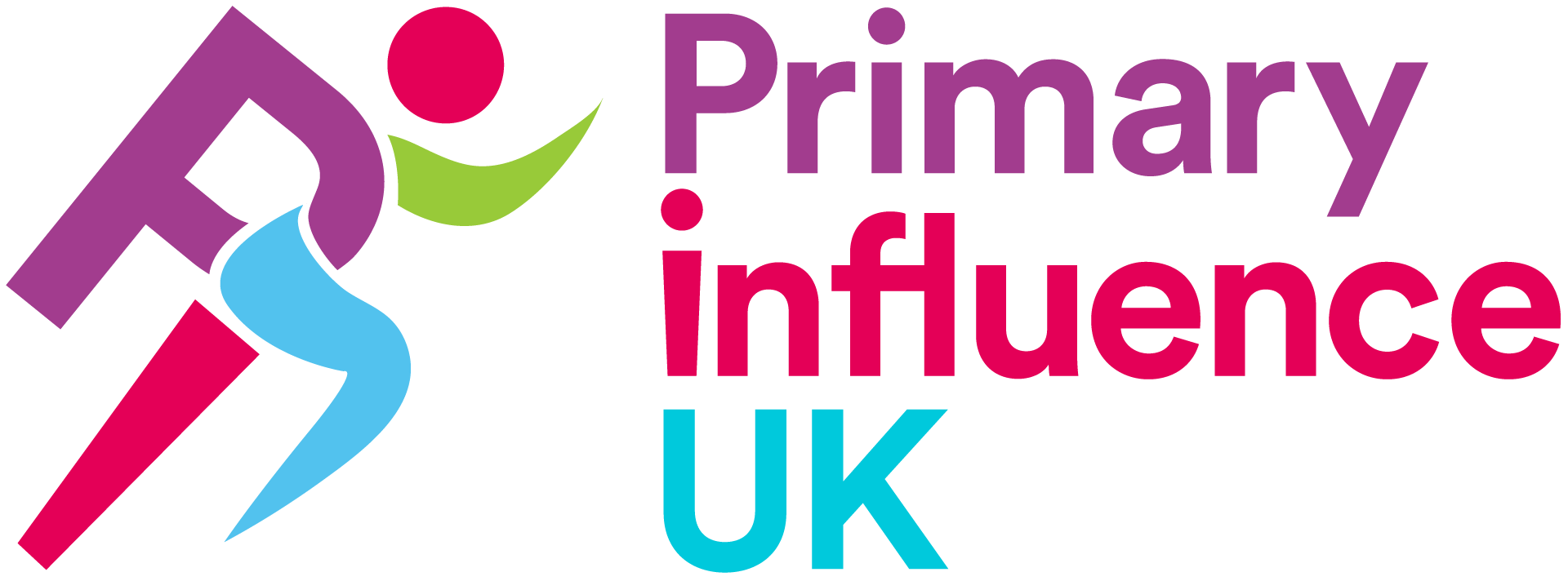 MONDAY 15th FEBRUARY– EARLY YEARS
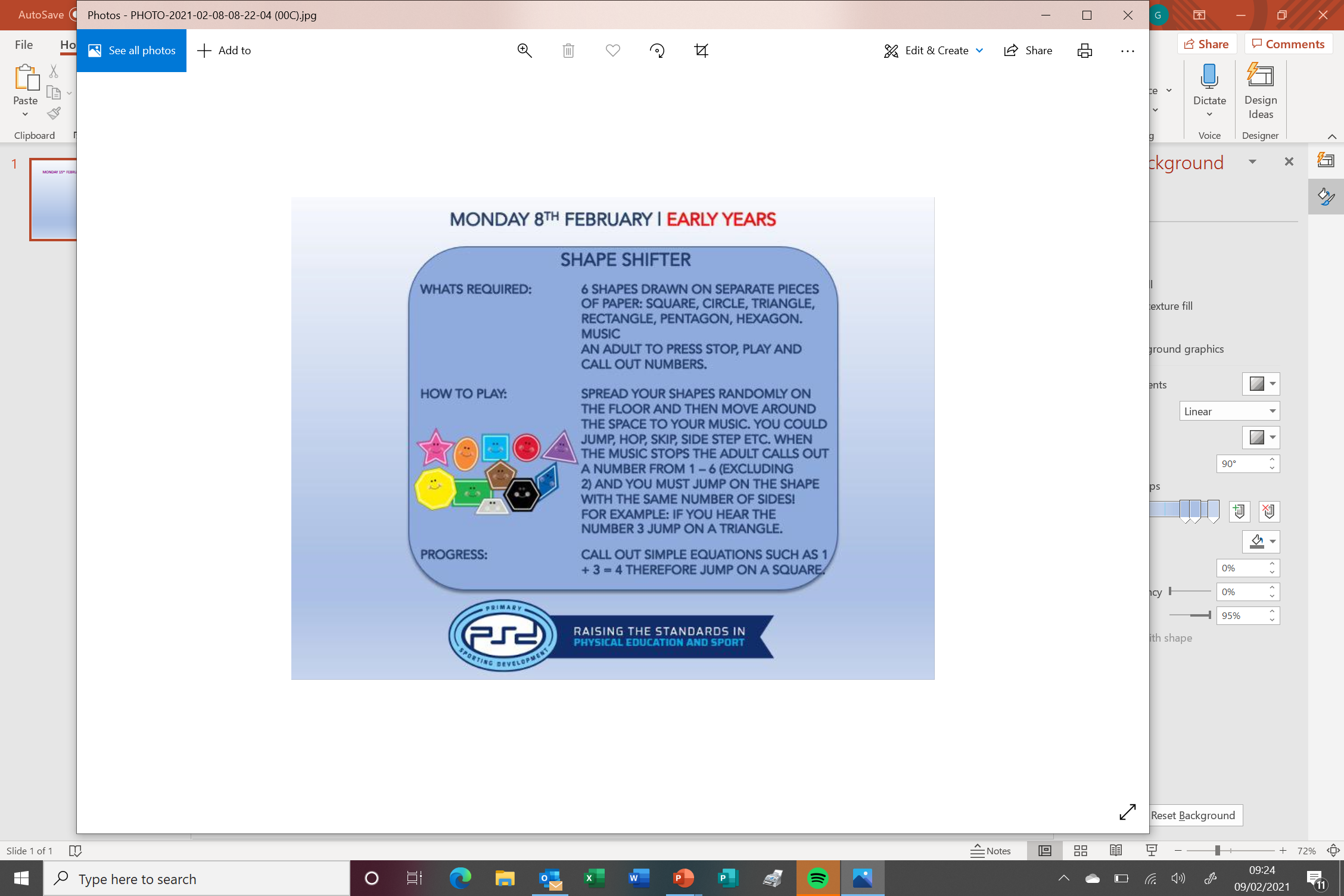 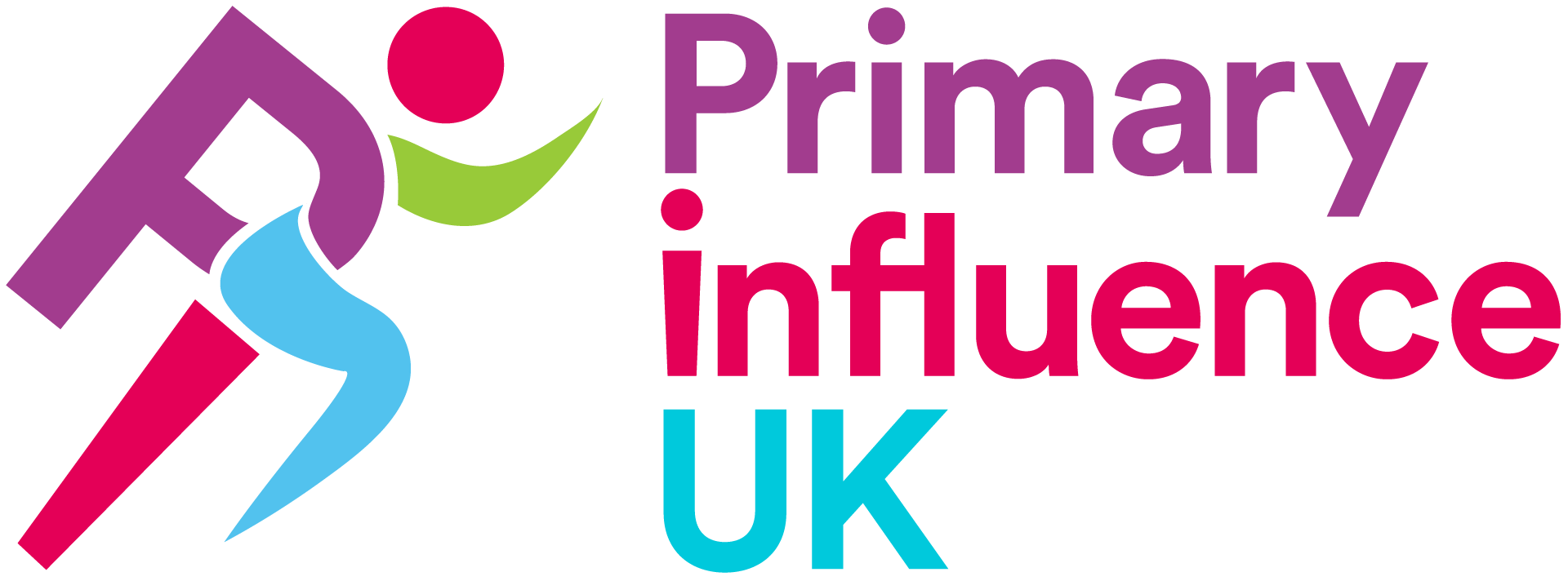 TUESDAY 16th FEBRUARY– EARLY YEARS
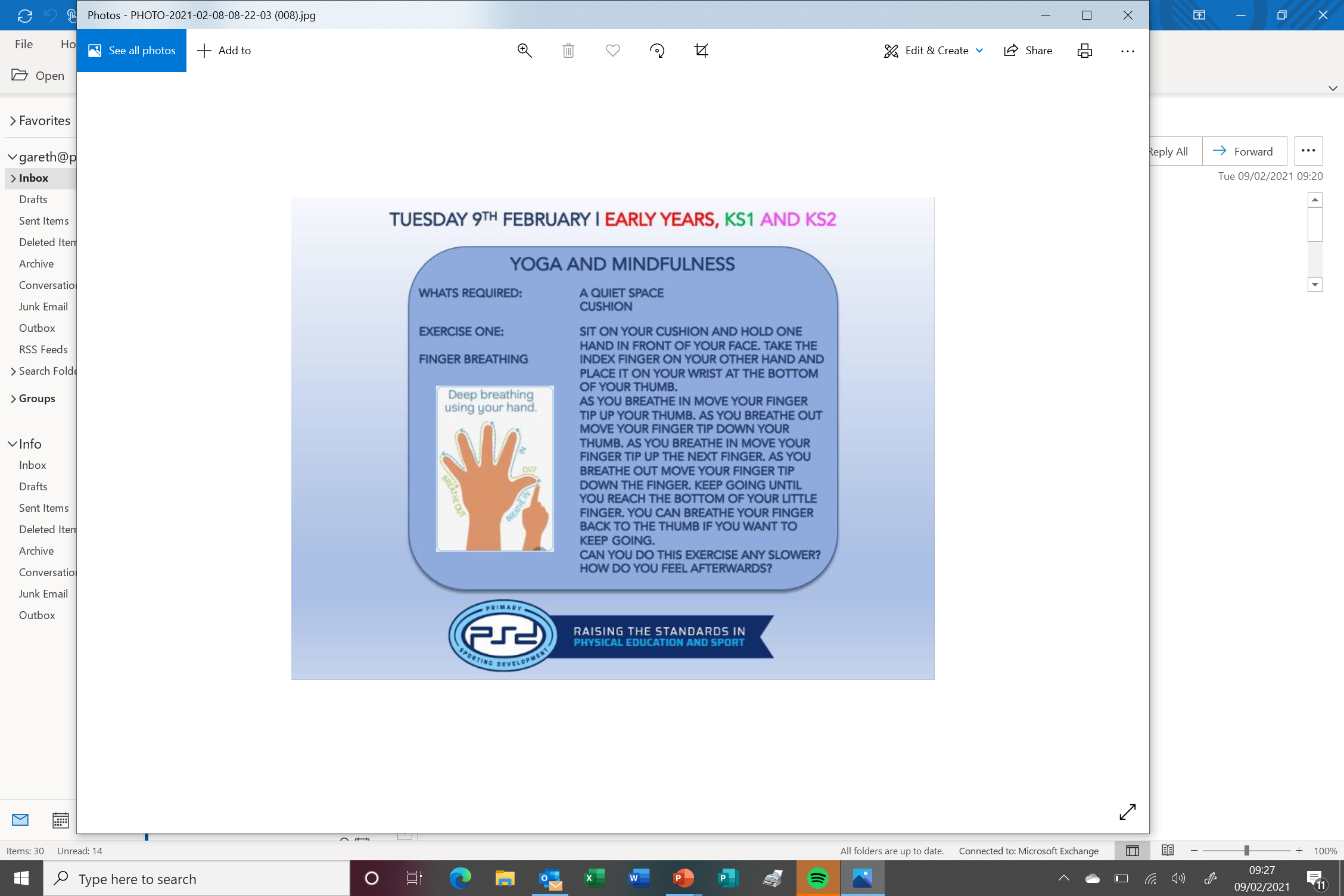 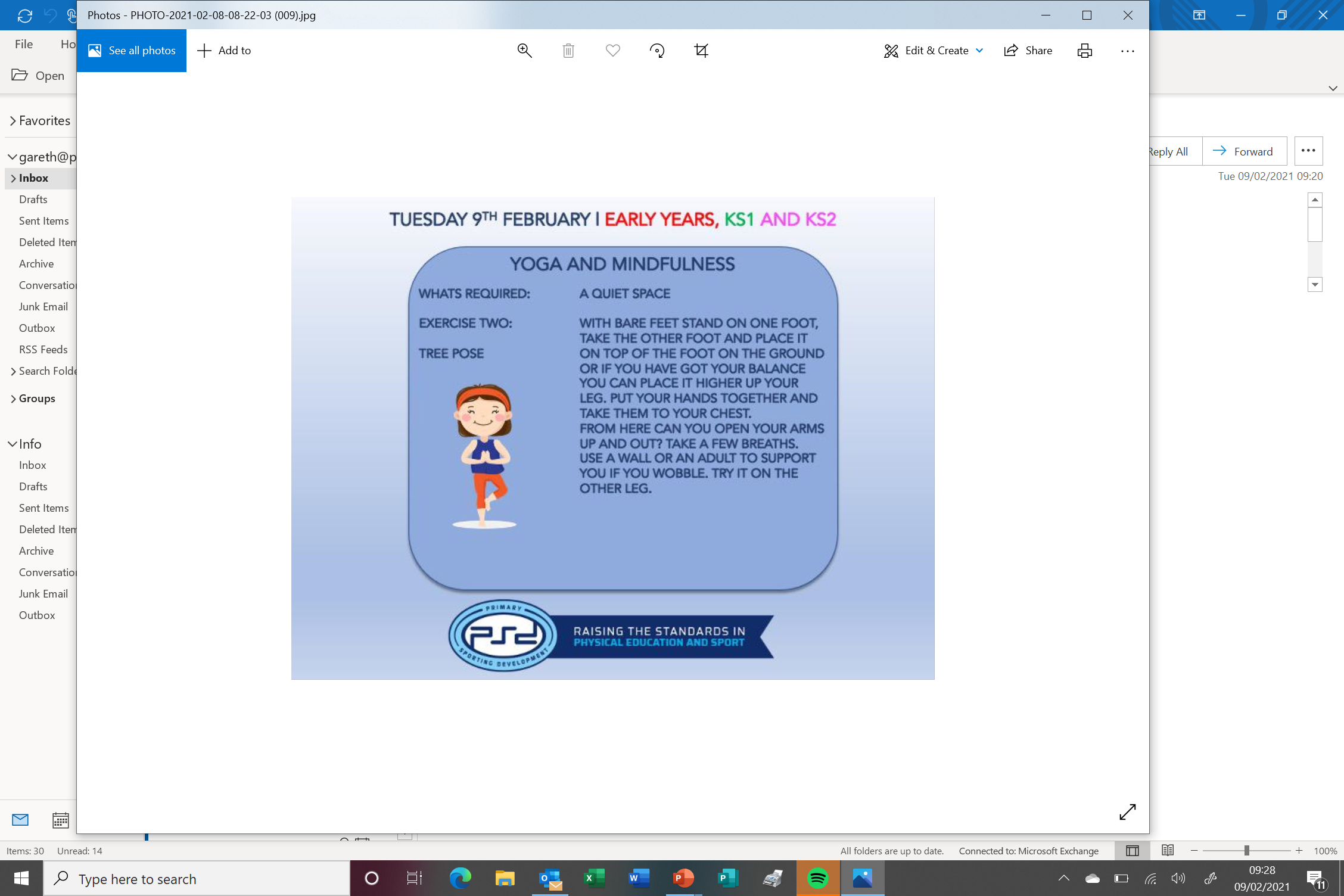 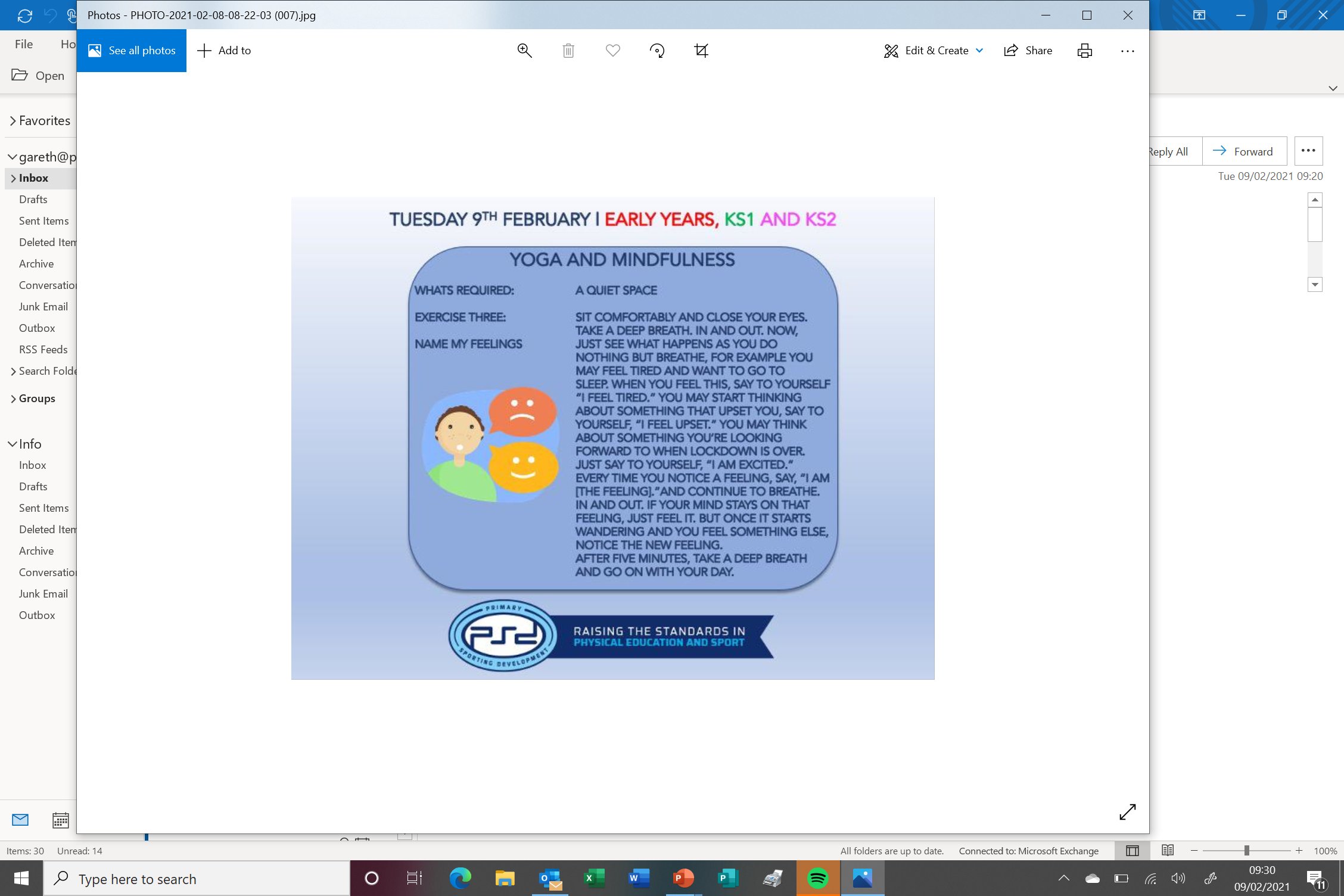 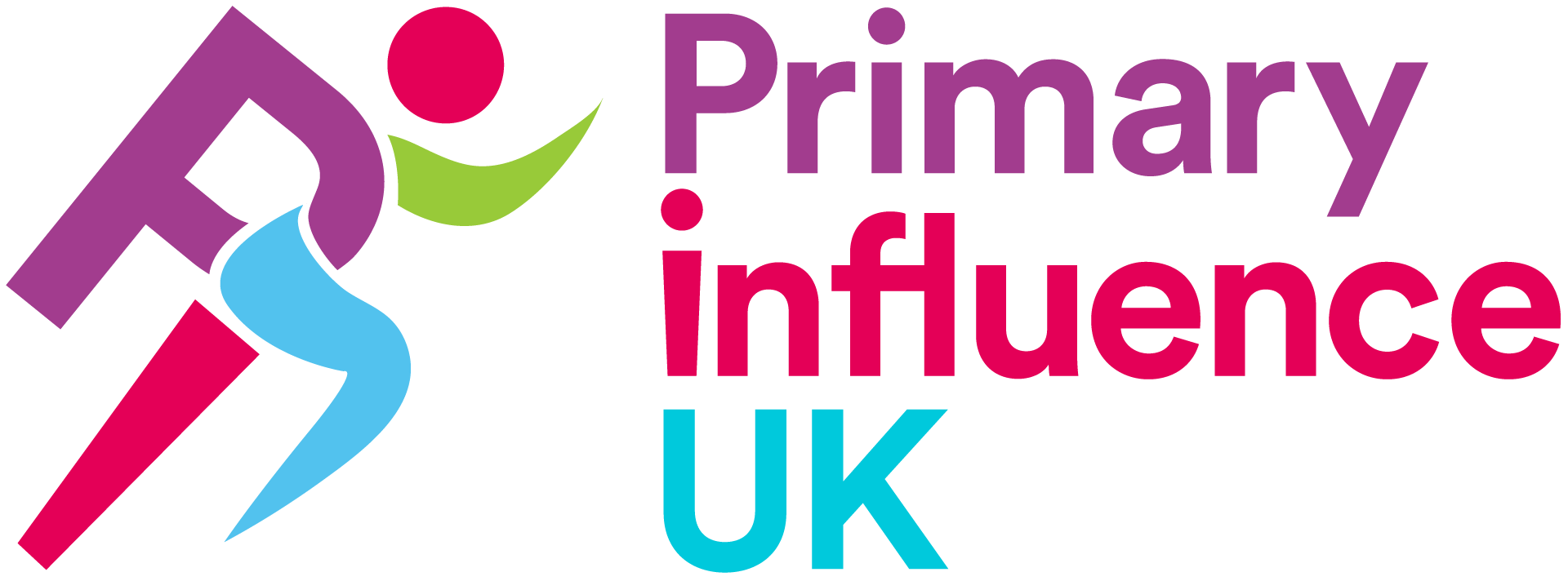 WEDNESDAY 17th FEBRUARY– EARLY YEARS
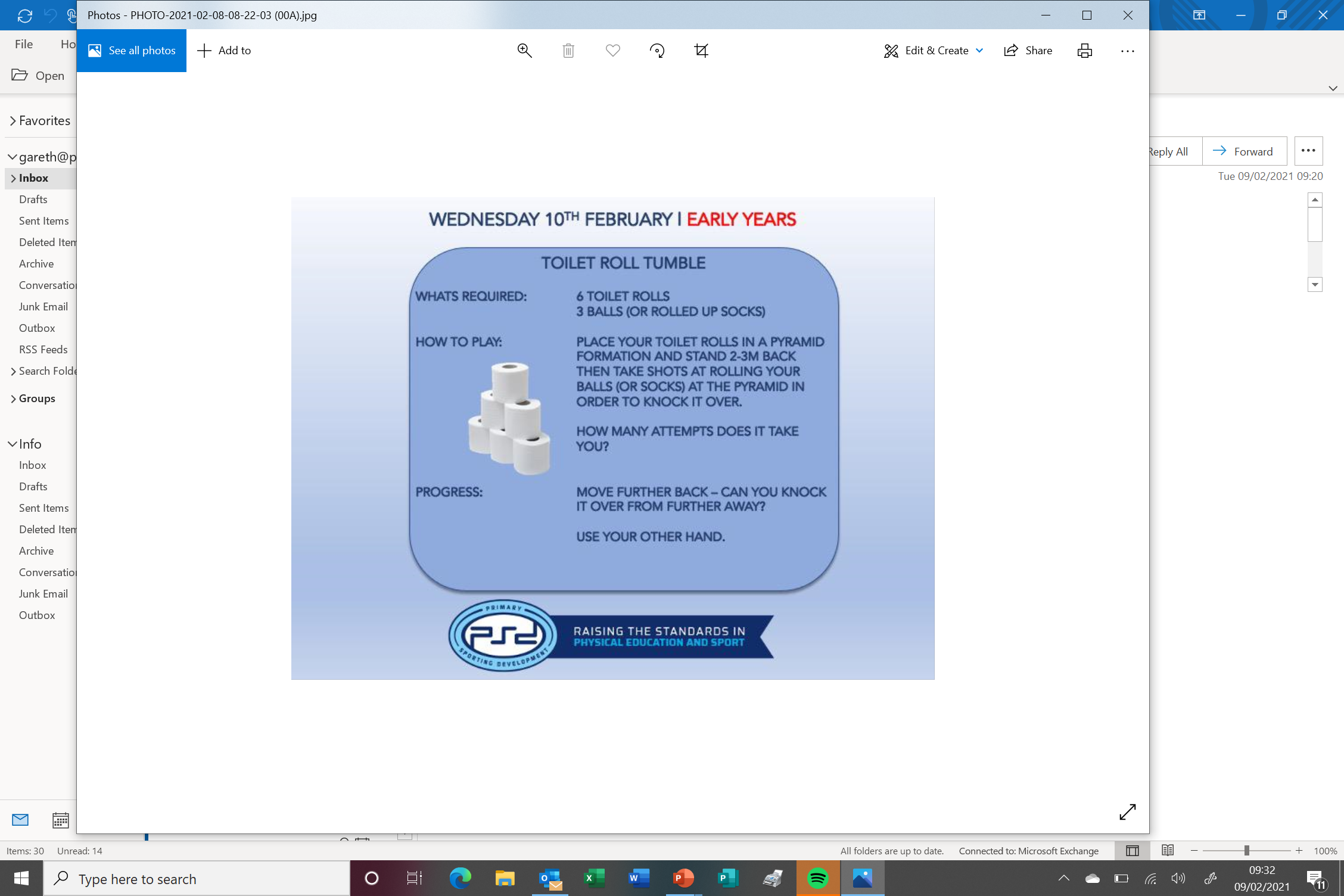 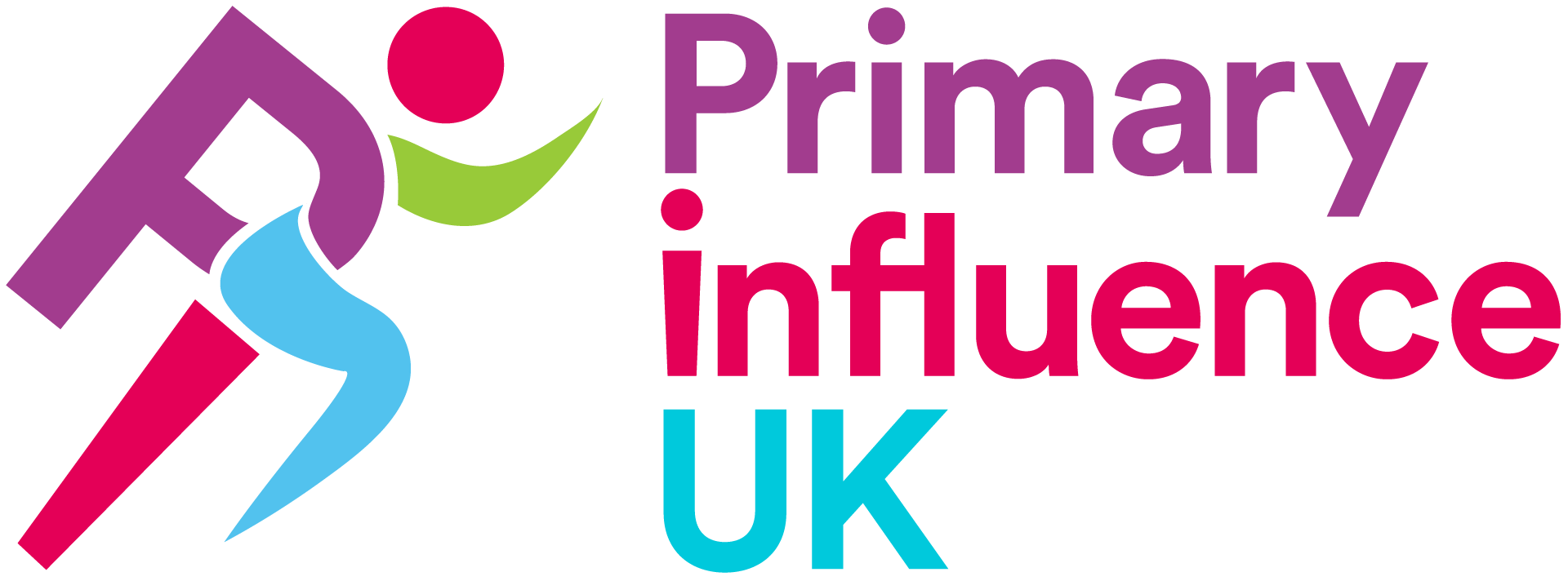 THURSDAY 18th FEBRUARY– EARLY YEARS
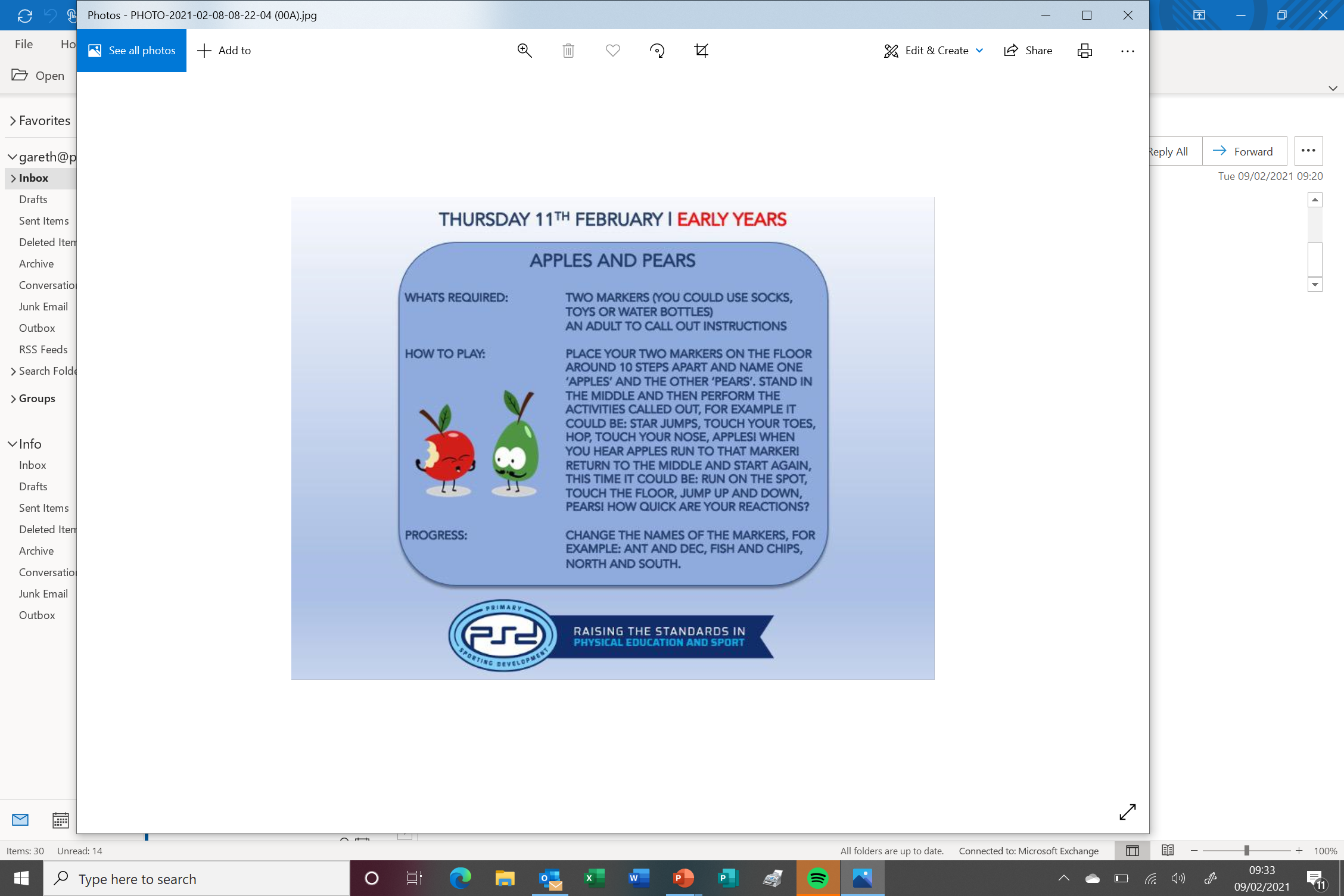 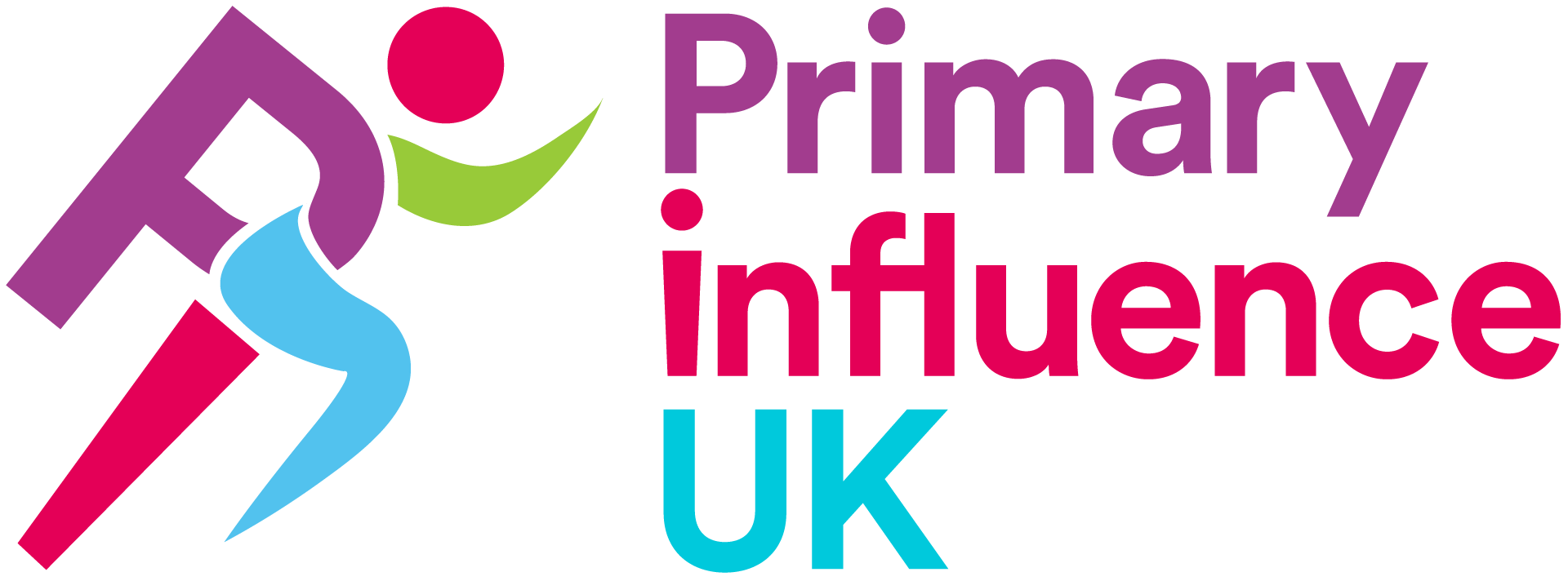 FRIDAY 19th FEBRUARY– EARLY YEARS
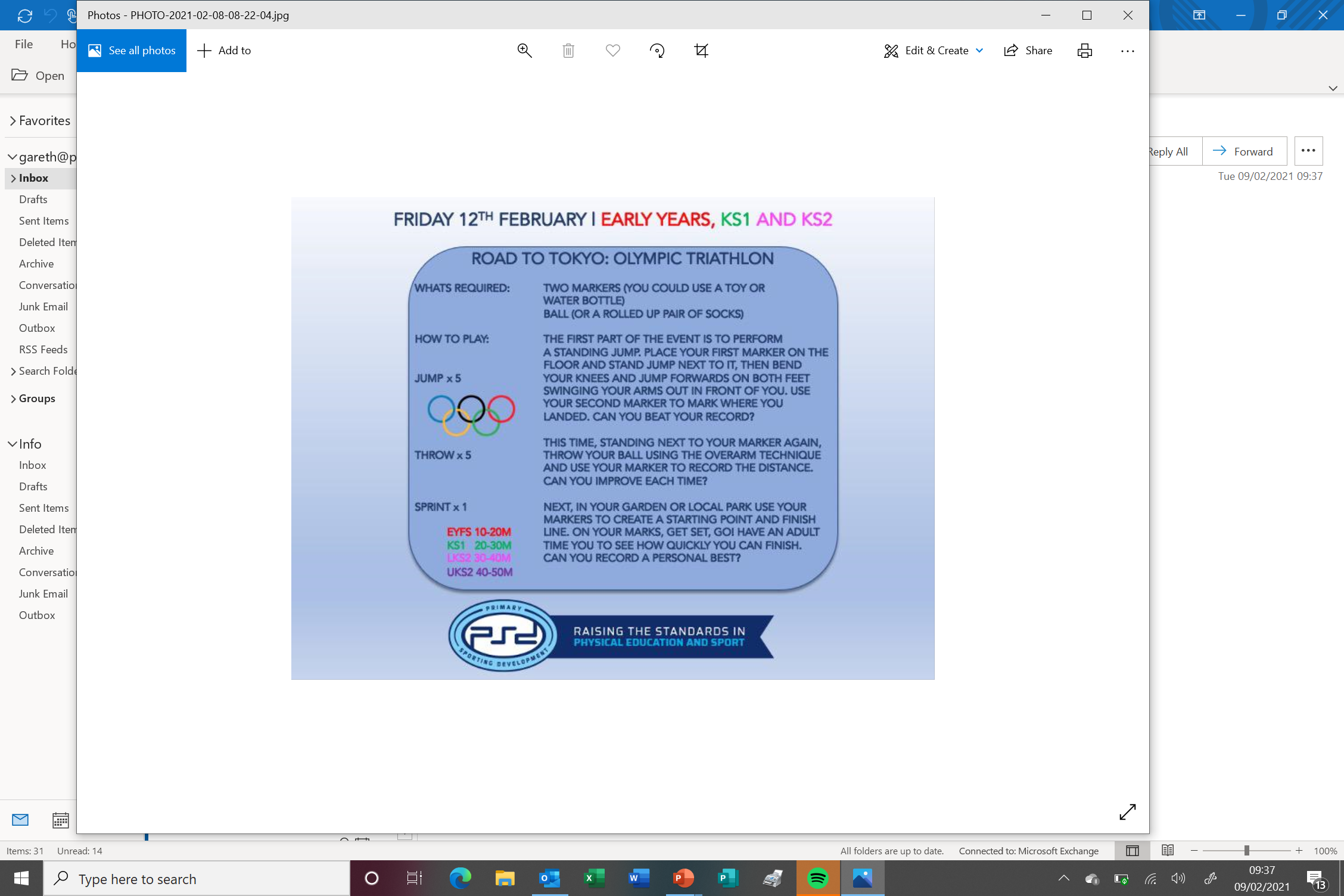